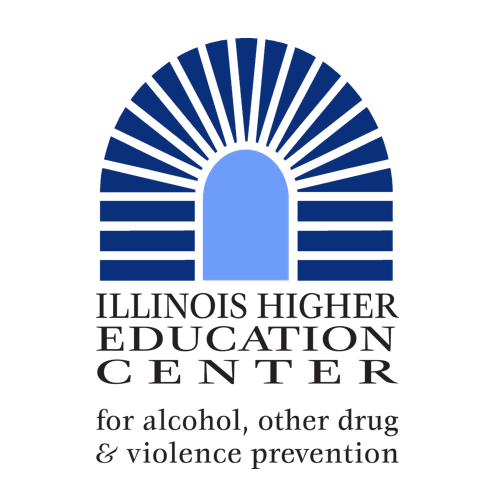 Biennial Review
Illinois Higher Education Center
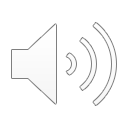 Eastern Illinois University’s Biennial Review
Provides a summary of the alcohol and other drug programs, policies, and statistics at Eastern Illinois University
Link for Eastern Illinois University Biennial Review Highlights
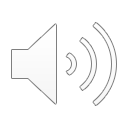 Biennial Review for Your Campus
Services are Offered to Campuses:
Ensure Compliance with the Federally Mandated Drug-Free Schools and Campus Act
In-House Workshops and Webinars are Offered Regularly
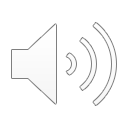 Thank You!
More information on the biennial review: Click here
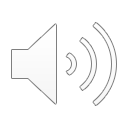